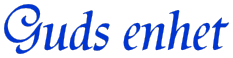 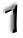 Det fInns endast en Gud, Skaparen, fastän Han  har olIka namn I olIka relIgIoner.
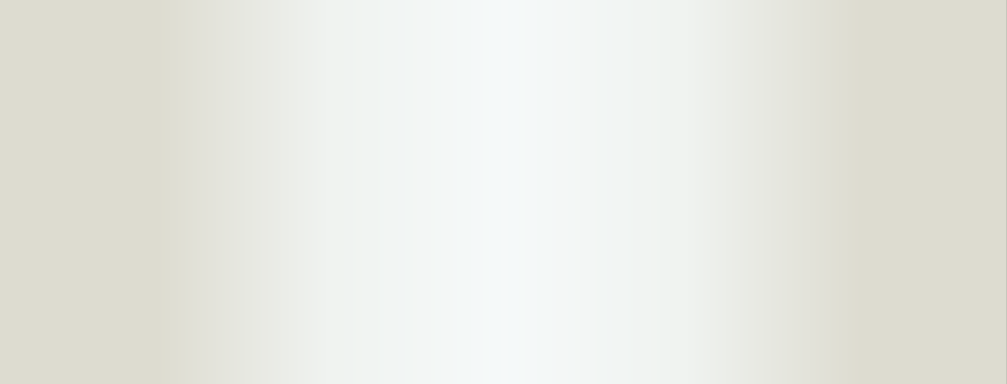 ”Bahá’í-tron hävdar Guds enhet,  erkänner Hans profeters enhet och  inskärper principen om hela  människosläktets enhet och helhet.”
– Shoghi Effendi
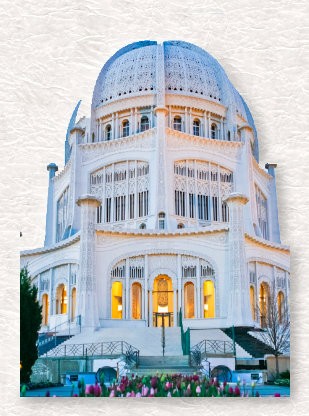 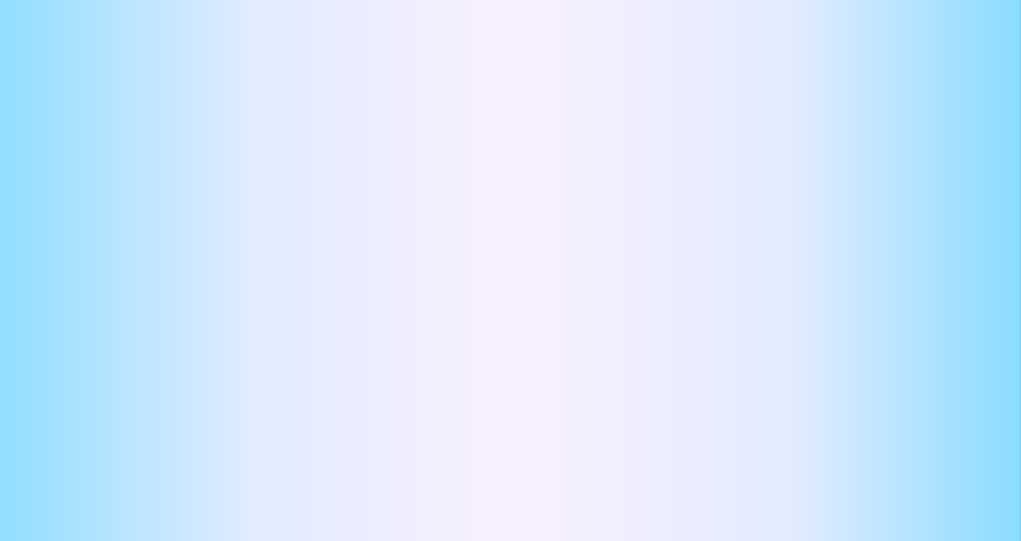 ”Allt pris tillkomme Guds enhet och all  ära tillhöre Honom, den oinskränkte  Herren, den oförliknelige och  allhärlige Härskaren över världsalltet,  som har skapat alla tings verklighet ur  fullständig intighet…” "
– Bahá’u’lláh
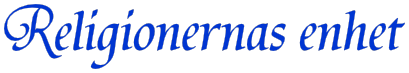 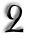 Alla relIgIoner kommer från samma gudomlIga källa.
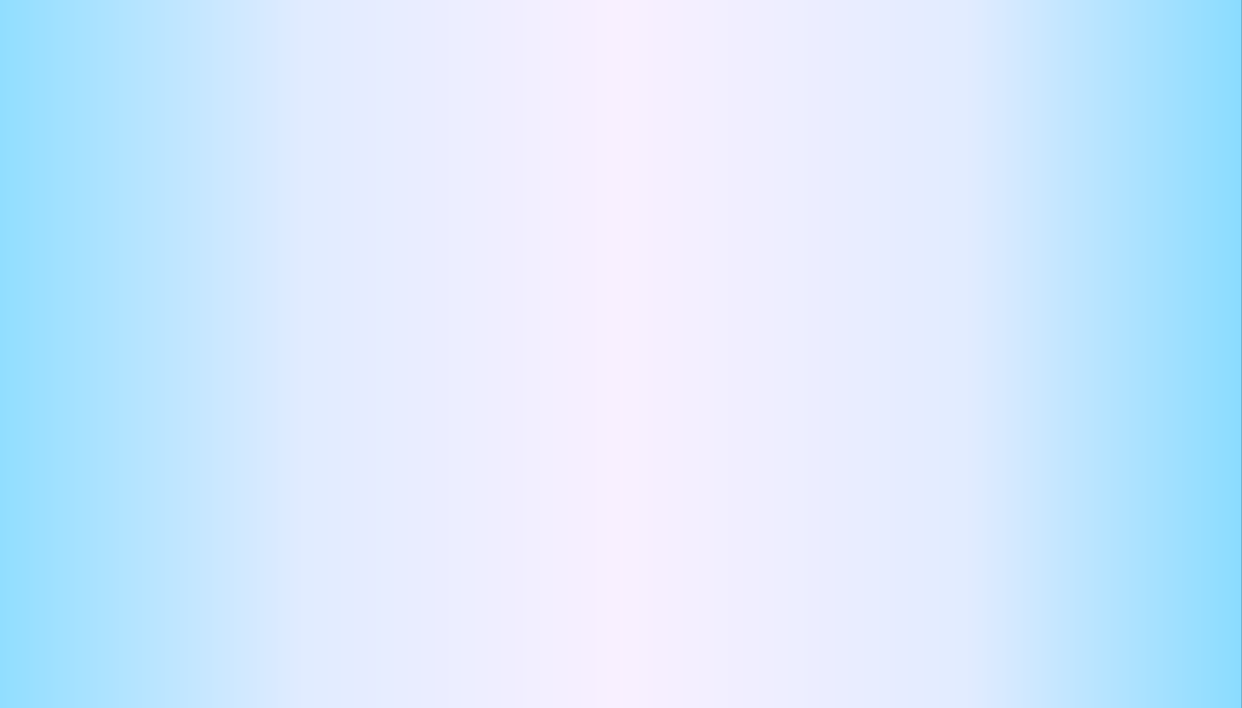 "Det		kan	icke råda	något	som	helst	tvivel  om	att	världens	folk,	vilken	ras	eller
religion	de		än		tillhör, hämtar	sin	inspiration  ur	en	enda		himmelsk	källa	och	är  undersåtar	till	en	enda	Gud.
Skillnaden	...	måste	hänföras	till	de  skiftande förutsättningar och behov som rådde  under den tidsålder då de uppenbarades. "
– Bahá’u’lláh
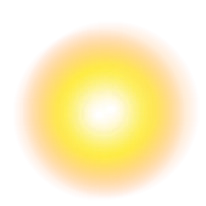 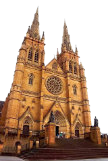 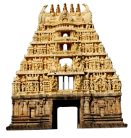 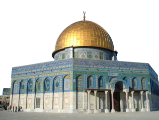 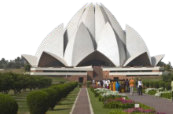 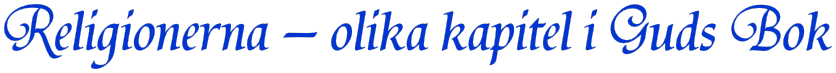 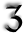 EnlIgt bahá’í-läran har alla de stora relIgIonerna varIt stadIer I
en progressIv uppenbarelse av en unIversell tro, vars syfte är  att föra vIdare en ständIgt framåtskrIdande cIvIlIsatIon.
Det fInns en andlIg kärna som I prIncIp är gemensam för alla  de stora relIgIonerna, medan de socIala lärorna är olIka  beroende på de olIka socIala förhållanden och den ekono-  mIska och kulturella utvecklIngsnIvån under de olIka skeden  I mänsklIghetens hIstorIa då relIgIonerna uppenbarades.
Bahá’í-tron erkänner därför det gudomlIga ursprunget hos  världens stora relIgIoner och respekterar deras grundare som  lIkvärdIga. Bahá’u’lláh är den senaste I denna serIe av  gudomlIga manIfestatIoner.
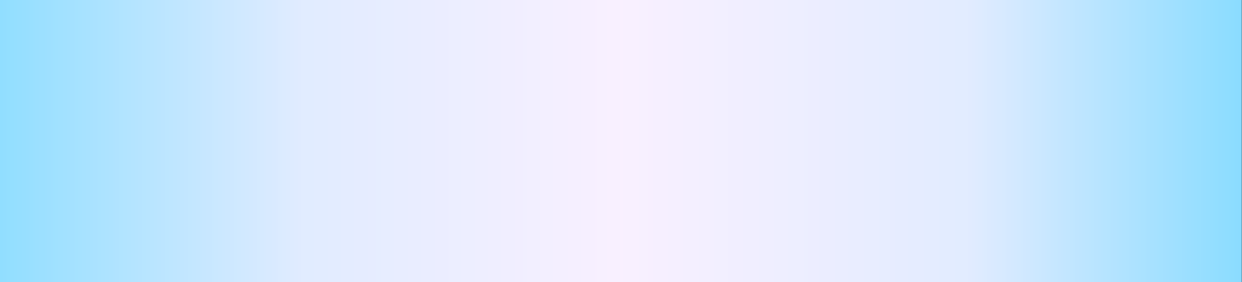 "Alla människor har skapats för att föra vidare  en ständigt framåtskridande civilisation.."
– Bahá’u’lláh
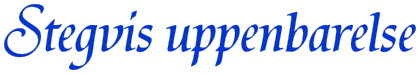 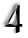 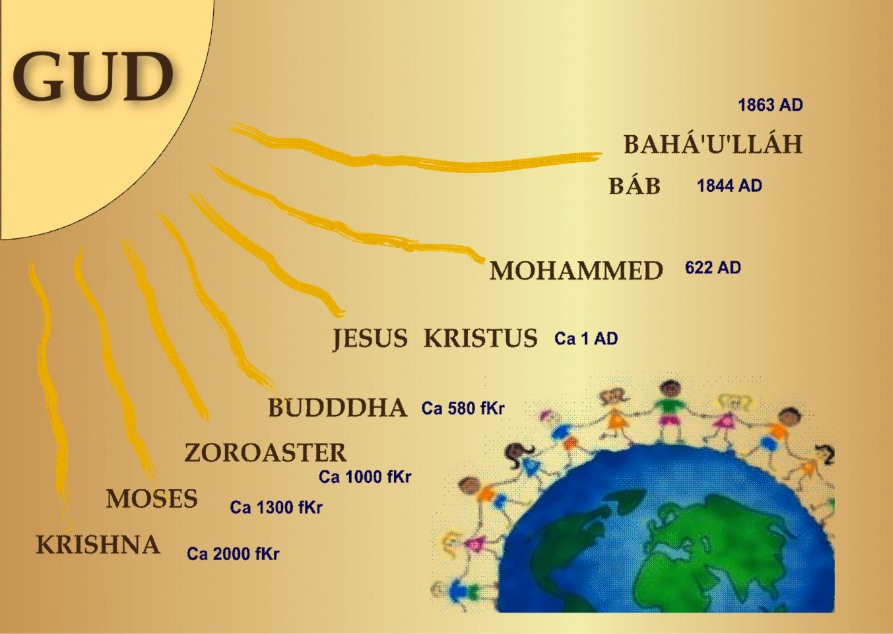 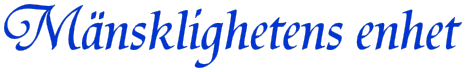 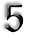 Bahá'í-prIncIpen om enhet betonar enhet I mångfald  vIlket snarast är motsatsen tIll lIkformIghet. Vad som  åsyftas är en harmonIsk samverkan av grupper och  IndIvIder med olIka kulturell och hIstorIsk bakgrund.  Värdet av den enskIldes ansvar och InItIatIv betonas  starkt.
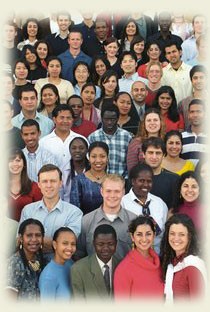 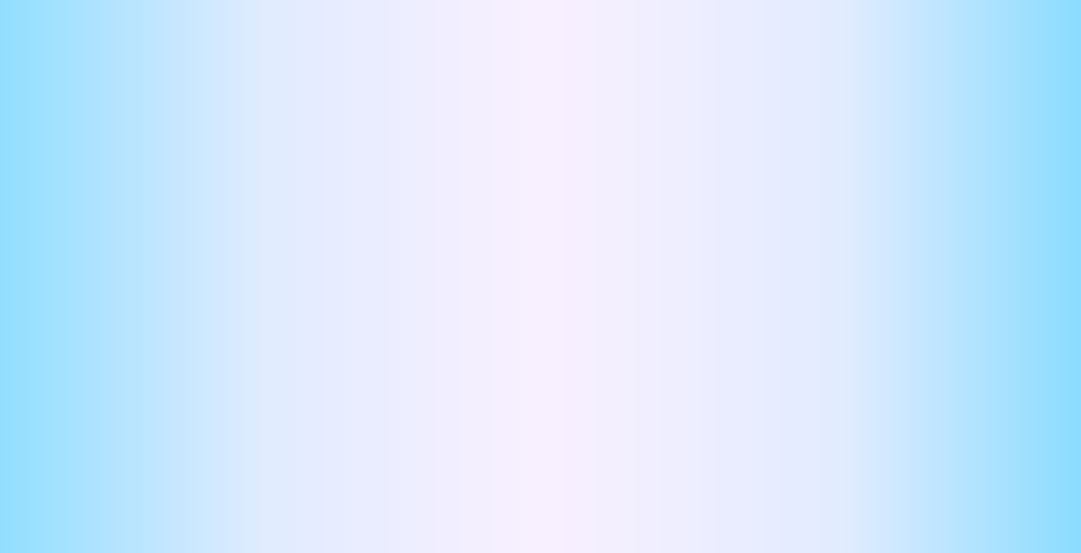 ”Om det inte vore  för kärlek till Gud  skulle mänsklighetens enhets ljus slockna.
... Om det inte vore för kärlek till Gud
skulle inte splittring och oenighet  omvandlas till broderskap. ... Om det inte  vore för kärlek till Gud skulle inte  främlingen bli en vän.”
– ‘Abdu’l-Bahá
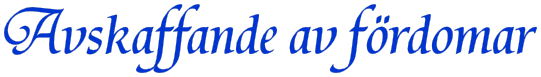 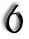 Avskaffandet av fördomar av alla slag såsom ras, relIgIon,  natIonalItet, samhällsklass. Fördomar mellan folkgrupper  har varIt en vIktIg orsak tIll krIg.
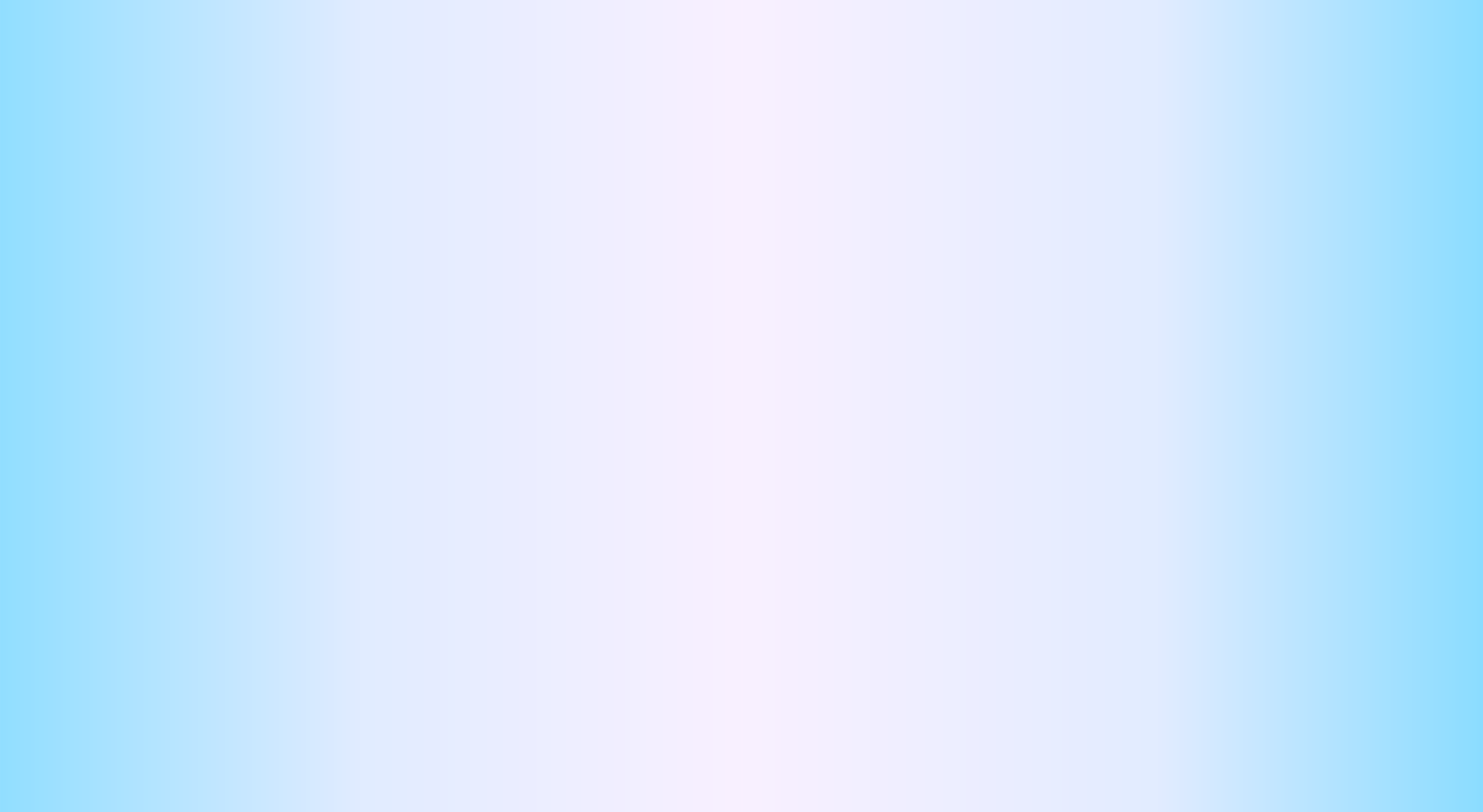 ”Den Välsignade skönheten säger ’Ni är alla frukterna på ett träd  och löven på en gren.’ Han har således liknat den här världen vid  ett enda träd och alla dess folk vid dess blad, blommor och  frukter. Det är nödvändigt för grenen att blomstra och för blad  och frukt att få frodas, … är beroende av förbindelse mellan alla  delar av världsträdet.
Av denna anledning måste alla människor med kraft  stödja varandra och … ej betrakta någon som sin  fiende eller som illasinnad, utan tänka på hela  mänskligheten som sina vänner, se främlingen som  en nära vän, den obekante som en kamrat, avhålla  sig från fördomar och ej draga några gränser.”
– ‘Abdu’l-Bahá
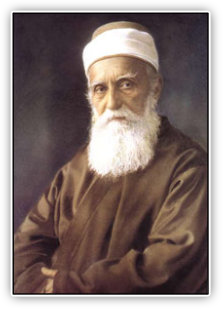 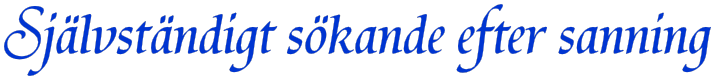 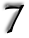 IndIvIdens ansvar för att själv söka sannIngen.  BlInd auktorItetstro har varIt en vIktIg orsak tIll  att fördomar fortsätter att fInnas tIll. RelIgIös  tIllhörIghet måste baseras på IndIvIdens frIa val.
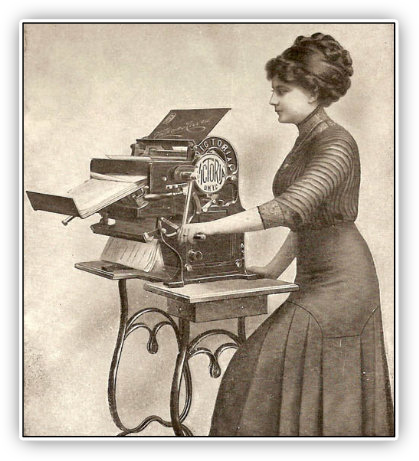 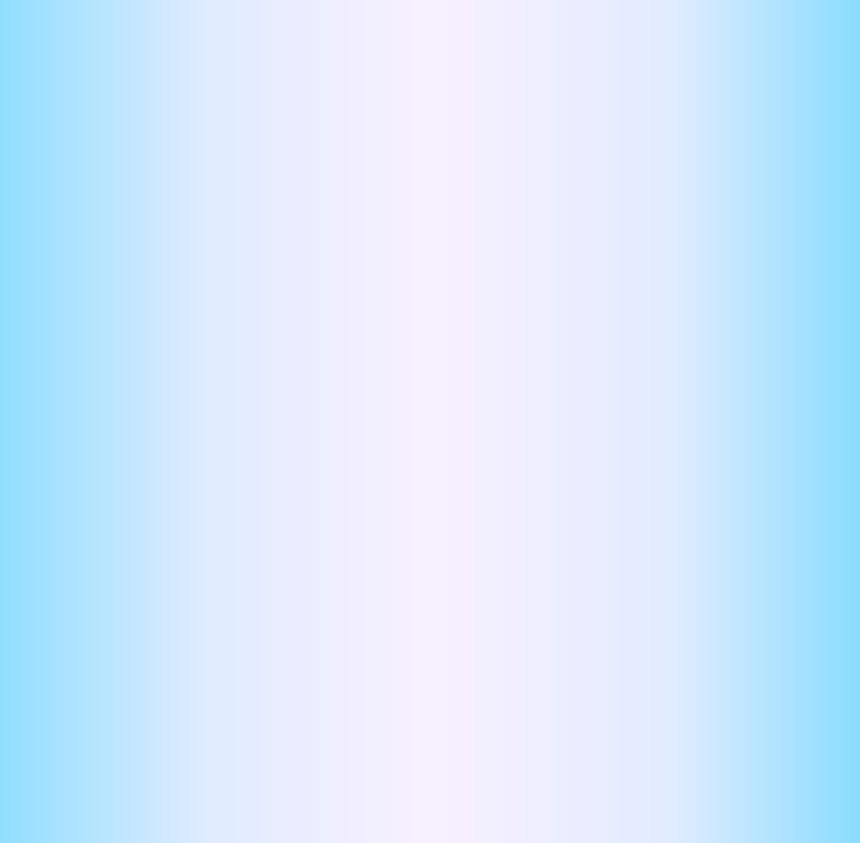 ”Av Hans mäktiga Penna har det  utfärdats olika grundsatser för  att förhindra krig ... Den första  är oberoende sökande efter  sanning, ty blint efterhärmande  av det förflutna hindrar  förståndet från att utvecklas.
Men när varje själ efterforskar
sanningen kommer samhället att  befrias från det mörker som är  det ständiga  upprepandet  av  det förflutna.”
– ‘Abdu’l-Bahá
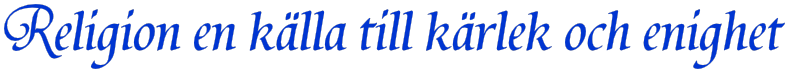 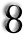 RelIgIonen skall vara en källa tIll kärlek och enIghet.  Om relIgIon är orsak tIll krIg är det bättre att Inte ha  någon relIgIon alls.
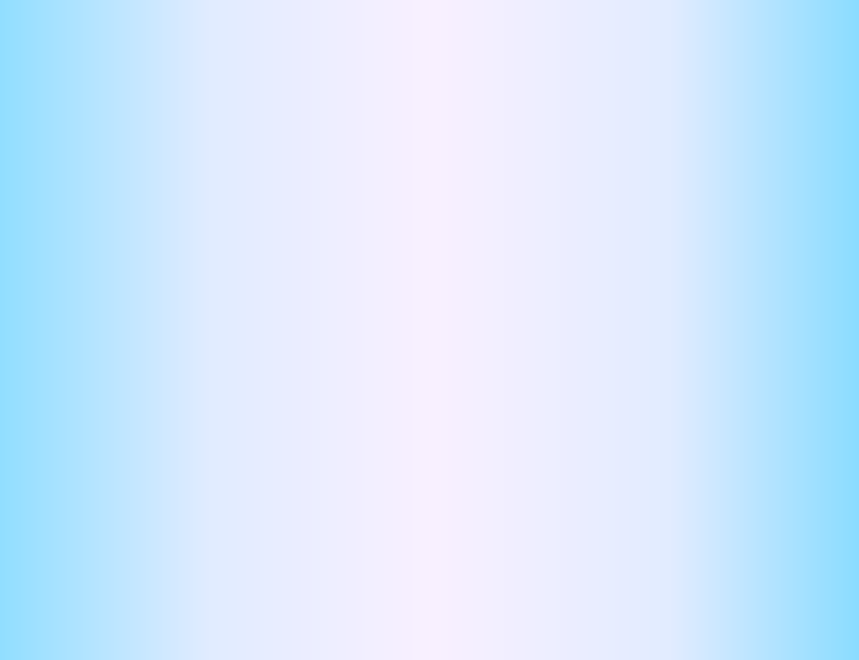 ”’Umgås med alla religioners  efterföljare i en anda av vänskap  och gemenskap!’ Vadhelst som  fått människobarnen att undvika  varandra och orsakat tvedräkt  och splittring bland dem, har  genom uppenbarandet av dessa  ord tillintetgjorts och utplånats.”
– Bahá’u’lláh
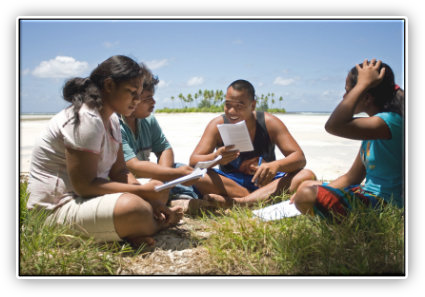 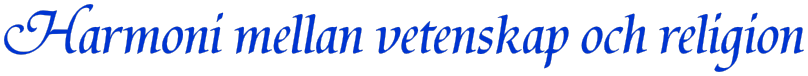 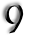 Det fInns Ingen motsättnIng mellan sann relIgIon och  vetenskap. VIdskepelse och dogmatIsm som Inte är förenlIgt  med vetenskaplIgt tänkande kan Inte accepteras.	Å andra  sIdan måste även vetenskapen se sIna begränsnIngar, att det  fInns vIktIga frågor som den Inte kan ge svar på.
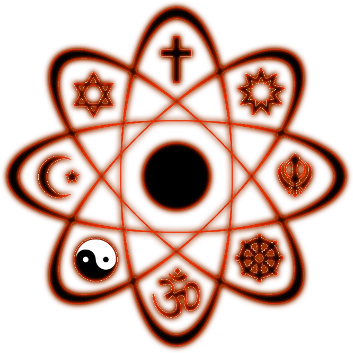 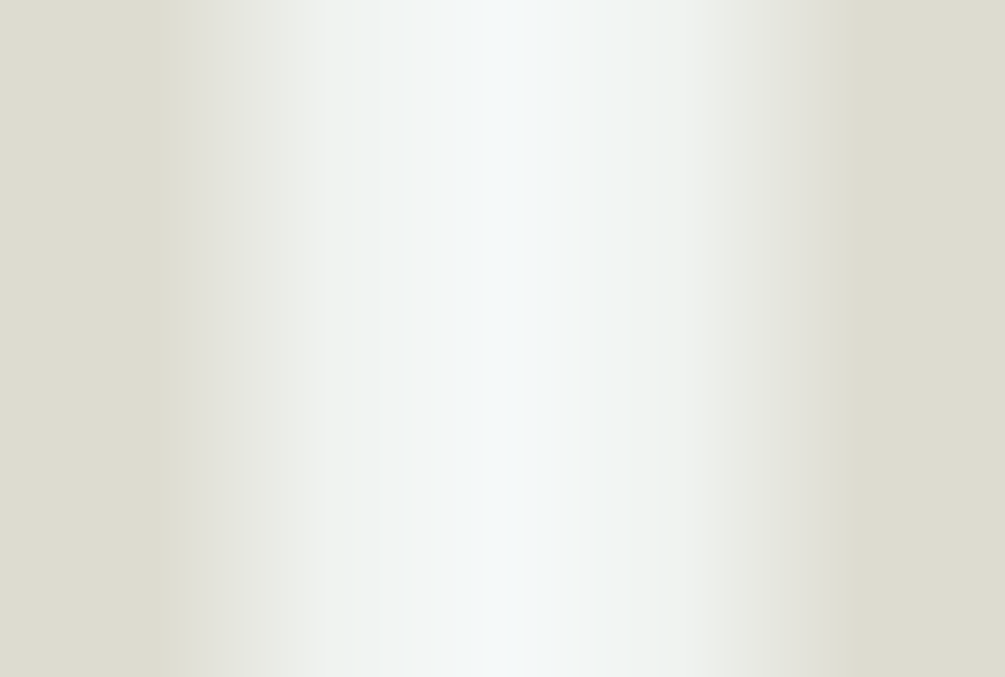 ”...vetenskap och religion är två  kompletterande system av kunskap  och praxis genom vilka människan kan  förstå den omgivande världen och  genom vilken civilisationer utvecklas;
…religion utan vetenskap snart urartar
i vidskepelse och fanatism, medan  vetenskap utan religion blir ett verktyg  för rå materialism.”
Universella Rättvisans Hus
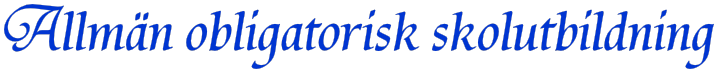 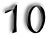 Om ekonomIn Inte tIllåter att både söner och döttrar  utbIldas, bör döttrarna ges företräde, då de som blIvande  mödrar har huvudansvaret för barnens första uppfostran.
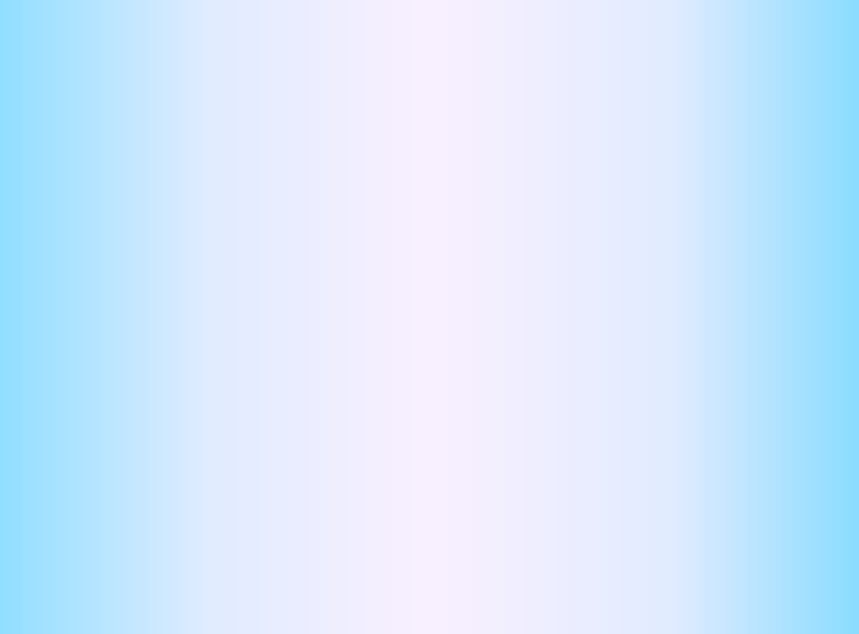 "Betrakta människan som en  gruva rik på ädelstenar av  oskattbart värde. Fostran allena  kan förmå den att framvisa sina  skatter och göra det möjligt för  mänskligheten att draga fördel  därav."
– Bahá’u’lláh
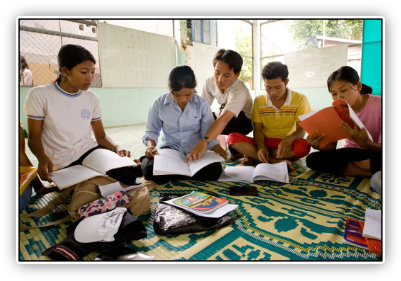 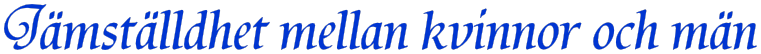 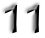 LIka rättIgheter och möjlIgheter för kvInnor och män.
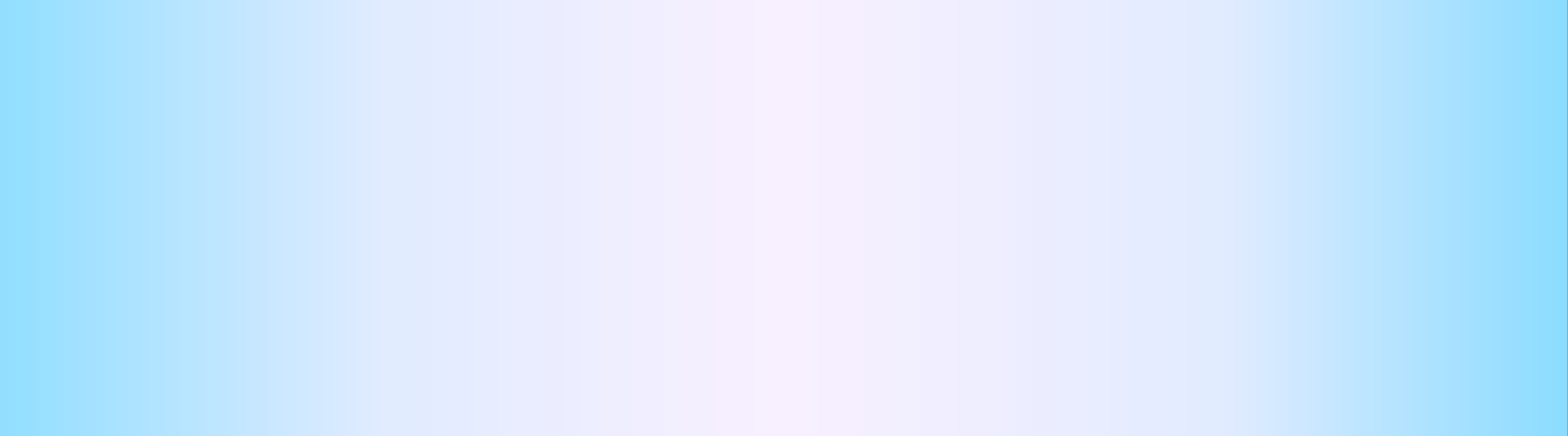 "Prisad vare Gud, Den Allra Högstes Penna har lyft bort  särskiljningen mellan Hans tjänare och Hans tjänarinnor och  genom Hans ... allomfattande nåd tilldelat alla en ställning och  rang på samma nivå...."
– Bahá’u’lláh
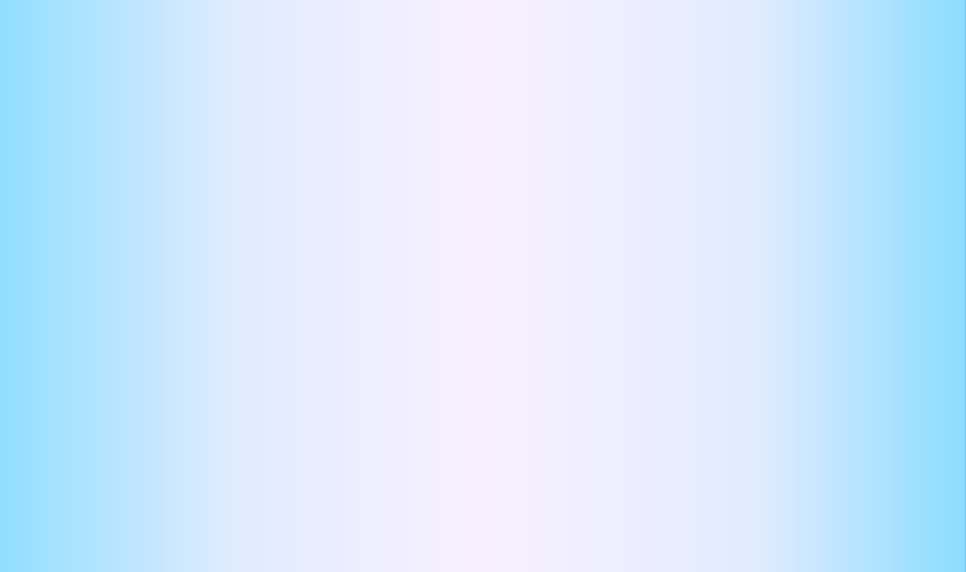 "Mänskligheten är lik en fågel med  dess två vingar – den ena är manlig,  den andra kvinnlig. Om inte båda  vingarna är starka och drivs av en  gemensam kraft, kan fågeln inte  fiyga mot himlen.."
– ‘Abdu’l-Bahá
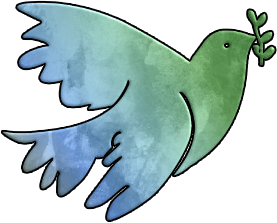 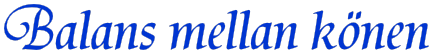 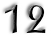 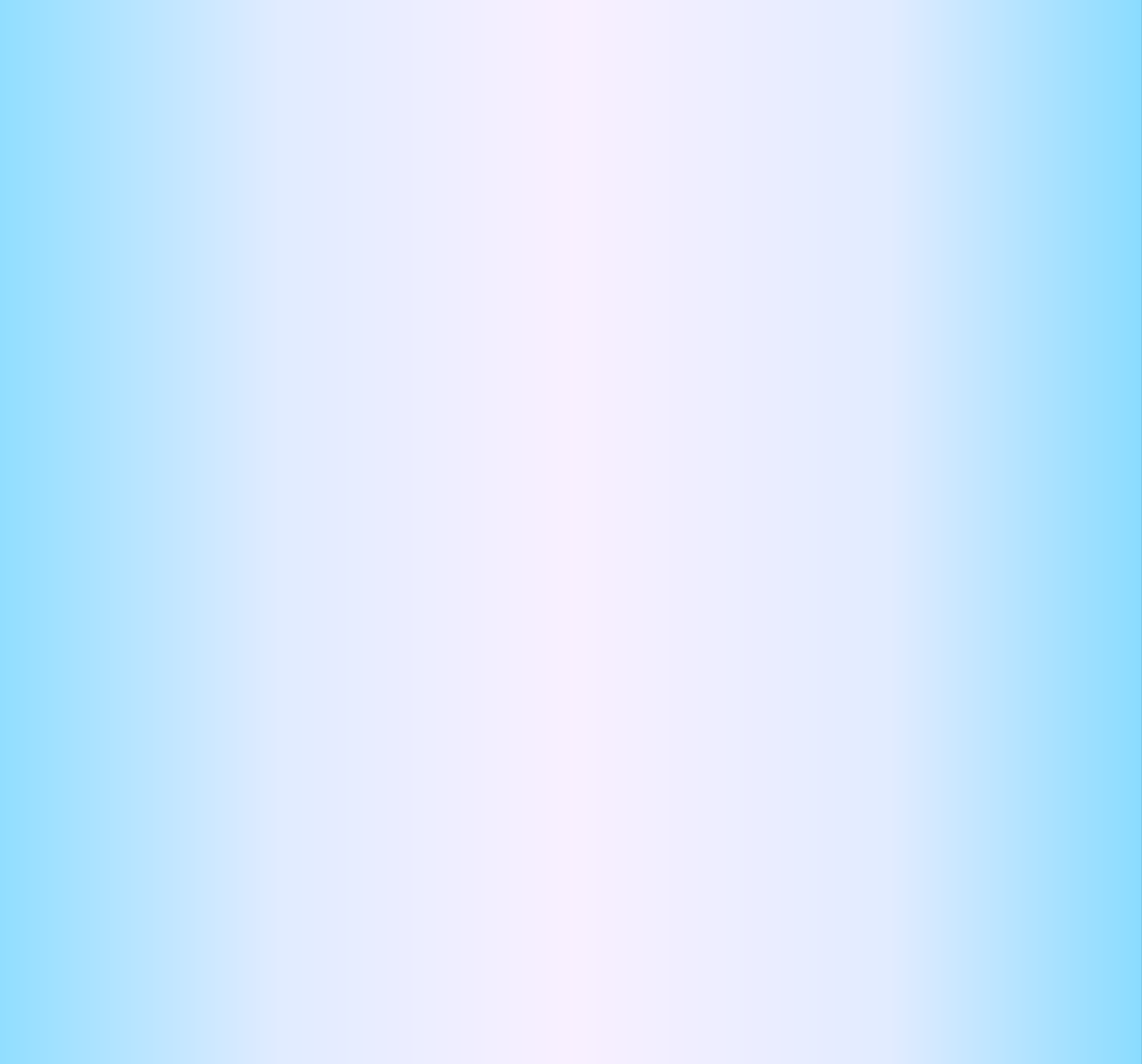 "Världen har i det förfiutna varit styrd med  våld och mannen har härskat över kvinnan  på grund av sina mer kraftfulla och  aggressiva egenskaper till både kropp och  sinne. Men vågskålarna håller redan på att  skifta läge, styrkan förlorar sin betydelse och  de andliga egenskaperna kärlek och tjänande,  i vilka kvinnan är stark, får överläge. Sålunda  kommer den nya tidsåldern att vara mindre  maskulin och mera genomträngd av de  kvinnliga idealen eller, för att tala mer exakt,  den kommer att vara en tidsålder, i vilken  civilisationens manliga och kvinnliga element  kommer att vara mera välbalanserade.
– ‘Abdu’l-Bahá
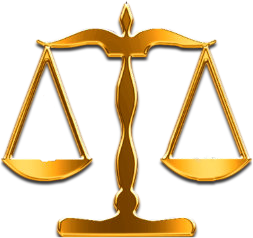 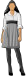 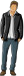 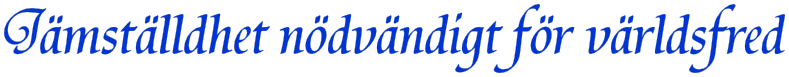 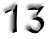 För att en fredlIg värld skall uppnås är det väsentlIgt
att kvInnor får samma utbIldnIng som män och ges  samma möjlIgheter att spela en roll på alla nIvåer av  det offentlIga lIvet.
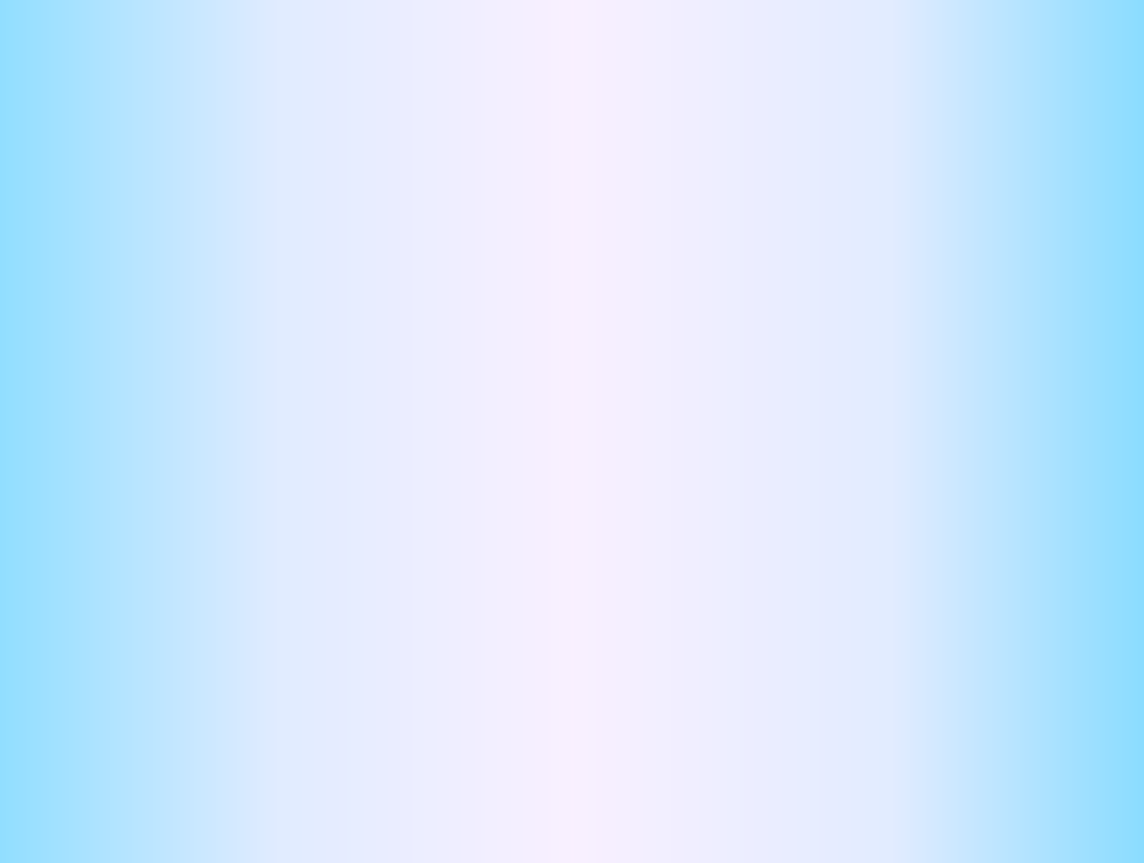 "Krig och dess förödelse har ödelagt  världen, utbildning av	kvinnan kommer  att bli ett stort steg mot dess avskaffande...  för hon kommer att använda hela sitt  infiytande mot krig. Kvinnan fostrar barnet  och utbildar de unga till att bli vuxna. Hon  kommer att vägra att låta sina söner offras  på slagfältet. I sanning, kommer hon att bli  den främsta orsaken i förverkligandet av  universell fred "
– ‘Abdu’l-Bahá
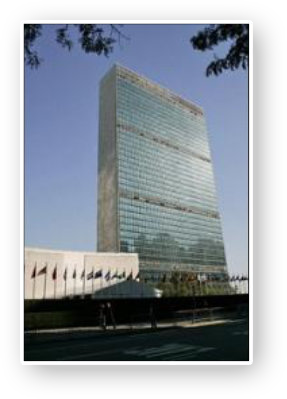 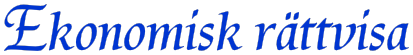 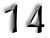 En mer rättvIs fördelnIng av världens rIkedomar.
För att ombesörja detta krävs en global myndIghet  med brett folklIgt stöd I hela världen.
RadIkal ekonomIsk jämlIkhet är omöjlIg, men ytterlIgheter I  fråga om rIkedom och fattIgdom måste efter hand elImIneras.  I det sammanhanget betonas också värdet av frIvIllIga Insatser.
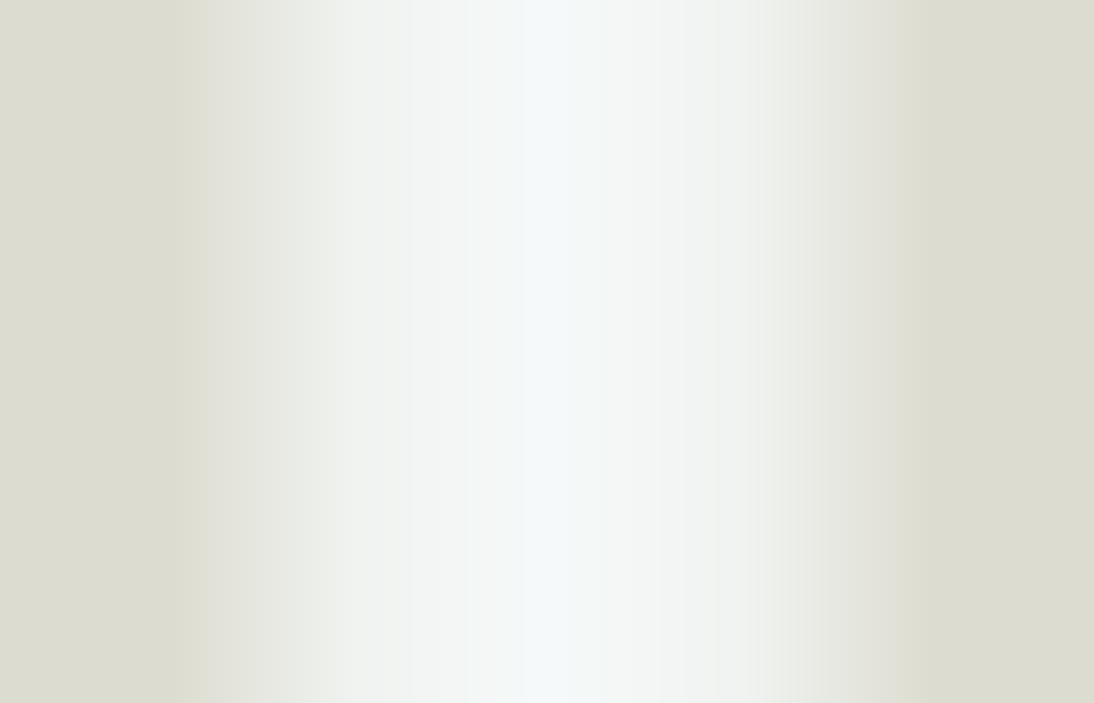 Välfärden hos varje segment av  mänskligheten är oupplösligt förbunden  med helhetens välfärd.
Mänsklighetens kollektiva liv lider när varje  grupp tänker på sitt eget väl och ve  isolerat från sina grannars eller strävar  efter ekonomisk vinst utan att bry sig om  hur naturmiljön, som förser alla med  levebröd, påverkas.”
– Universella Rättvisans Hus
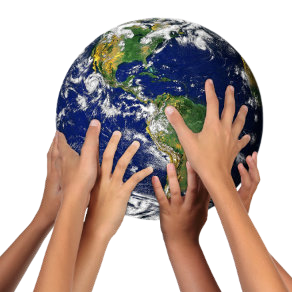 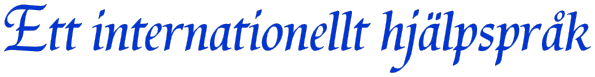 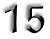 Ett gemensamt språk och skrIft måste väljas, antIngen ett av  de exIsterande språken - eller ett nytt, och läras ut I alla  skolor över hela världen. På så vIs skall alla bara behöva lära  sIg två språk - modersmålet och det InternatIonella språket.  Detta kommer att vara ett vIktIgt bIdrag tIll att skapa en  känsla av att hela jorden är	en enhet.
Esperanto är det kanske mest kända konstgjorda  språket. Det uppfanns av LudwIg Zamenhof I  slutet av 1800-talet. Syftet med esperanto var  att underlätta förståelse mellan alla jordens
folk, helt I lInje med bahá’í-läran och hans  yngsta dotter LydIa var aktIv bahá’í. Det  står dock IngentIng I bahá’í-skrIfterna om  att esperanto skulle blI det framtIda  InternatIonella hjälpspråket.
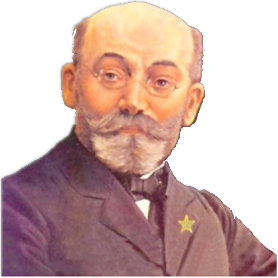 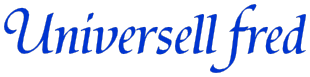 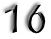 Allmän nedrustnIng, ett parlament med ledamöter från alla  jordens länder, och en global myndIghet med tIllräcklIga  maktbefogenheter att vIdmakthålla världsfred, är vad  världen behöver.
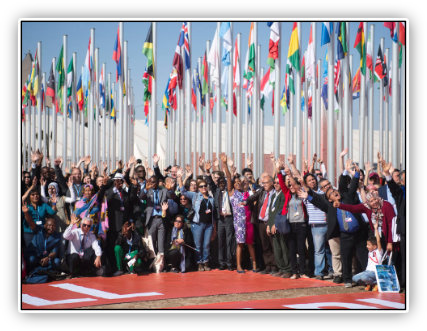 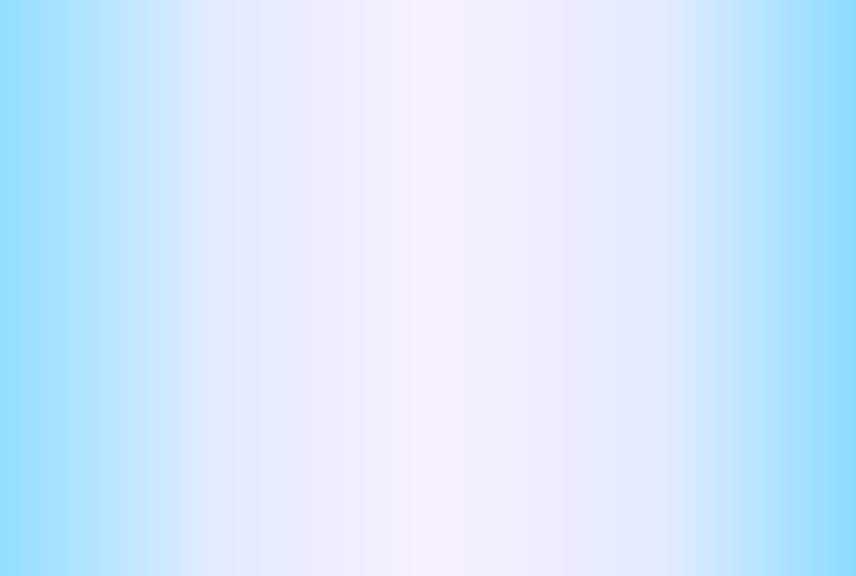 "Snart skall den nuvarande  ordningen vecklas samman och  en ny vecklas ut i dess ställe.
Sannerligen, din Herre talar  sanning och han är den som  känner osynliga ting"
– Bahá’u’lláh
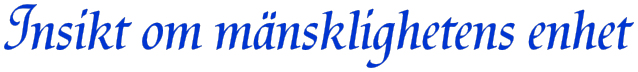 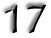 Bahá’í-relIgIonen ser som sIn uppgIft att InspIrera tIll globalt  samarbete och tIll att sprIda den InsIkt om mänsklIghetens  enhet och global solIdarItet som behövs för att understödja  globala InstItutIoner.
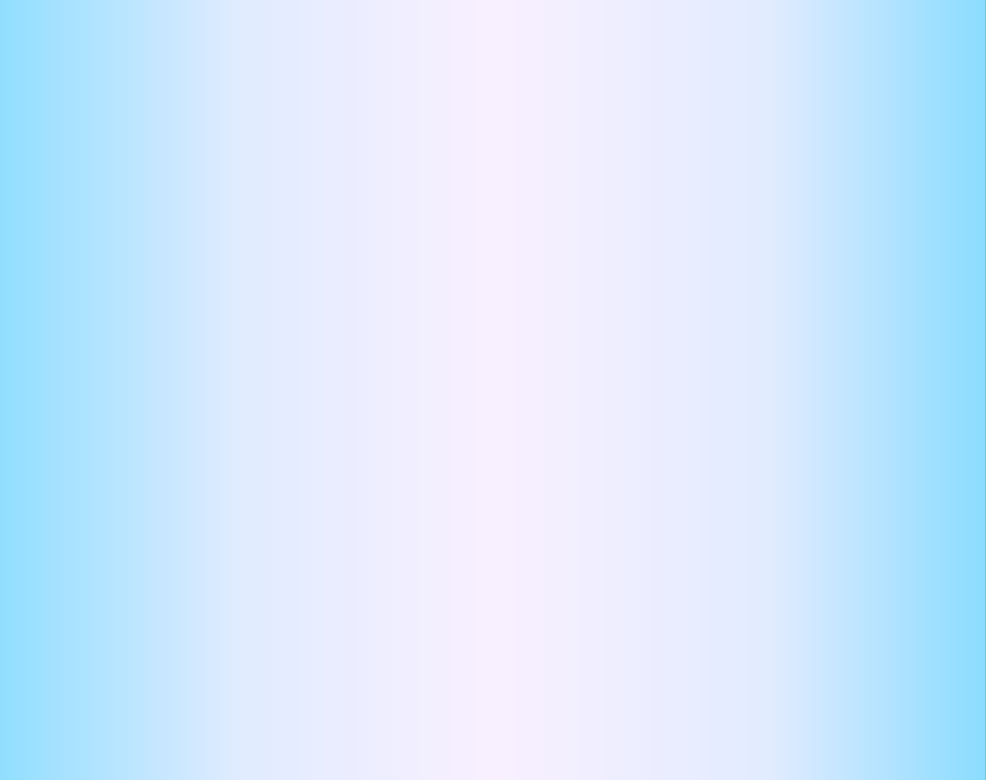 ”Guds gåva till denna upplysta  tidsålder är insikten om mänsklig-  hetens enhet och om religionens  grundläggande enhet. Krig mellan  nationer skall upphöra och genom  Guds vilja skall den största freden  komma - världen skall bli som en ny  värld och alla människor som  bröder.”
– ‘Abdu’l-Bahá
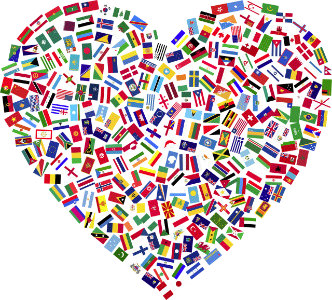